21 DECEMBRE  2021 PRESENTACION LIBRO 
« MURCIE SUR LES PAS D’IBN ARABI »
19:00 h Real Casino de MURCIA
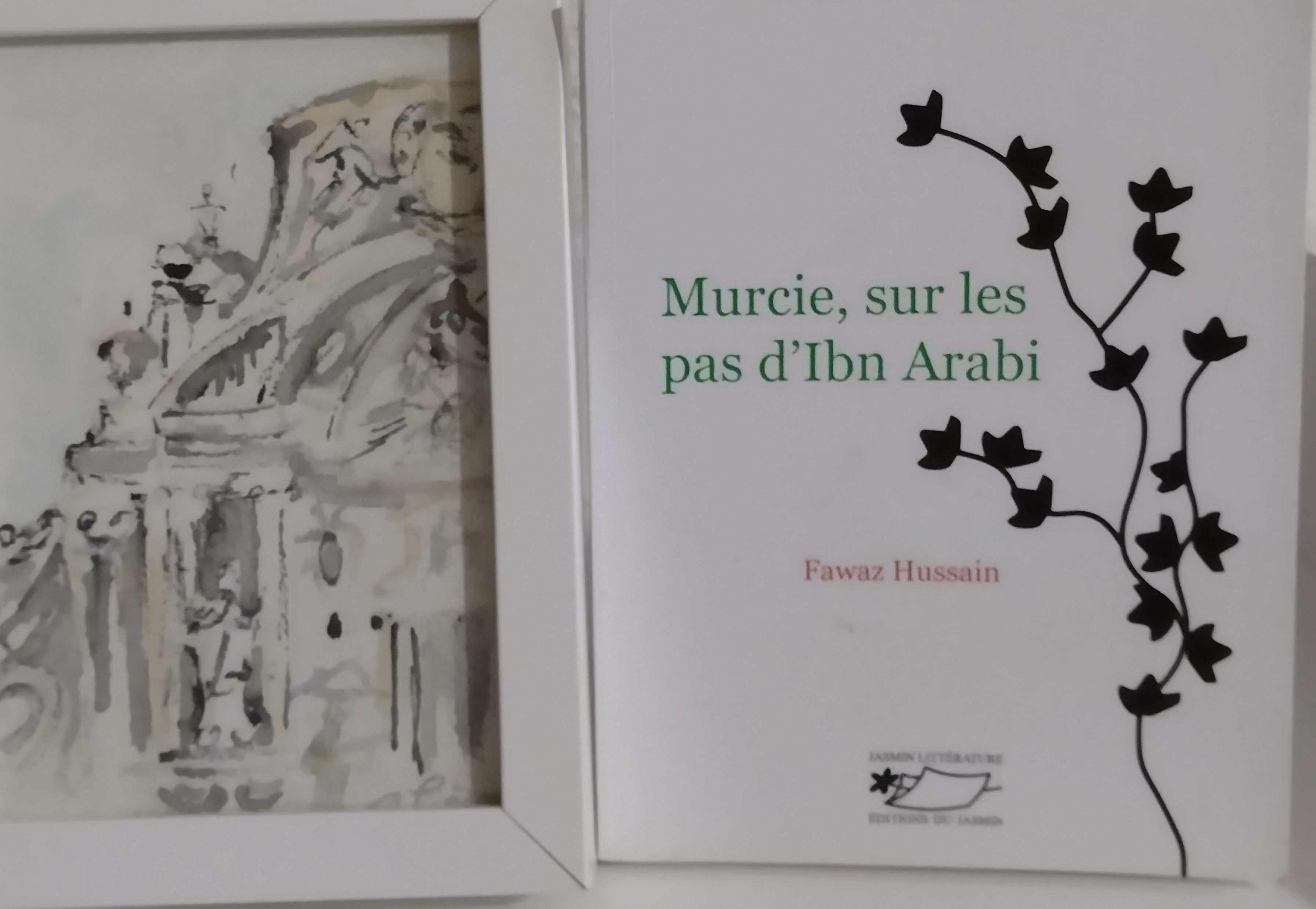 Con la participación de
Francisco Martínez Albarracín
Fawaz Hussain
José Emilio Iniesta González
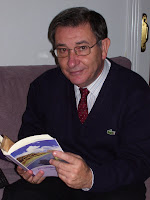 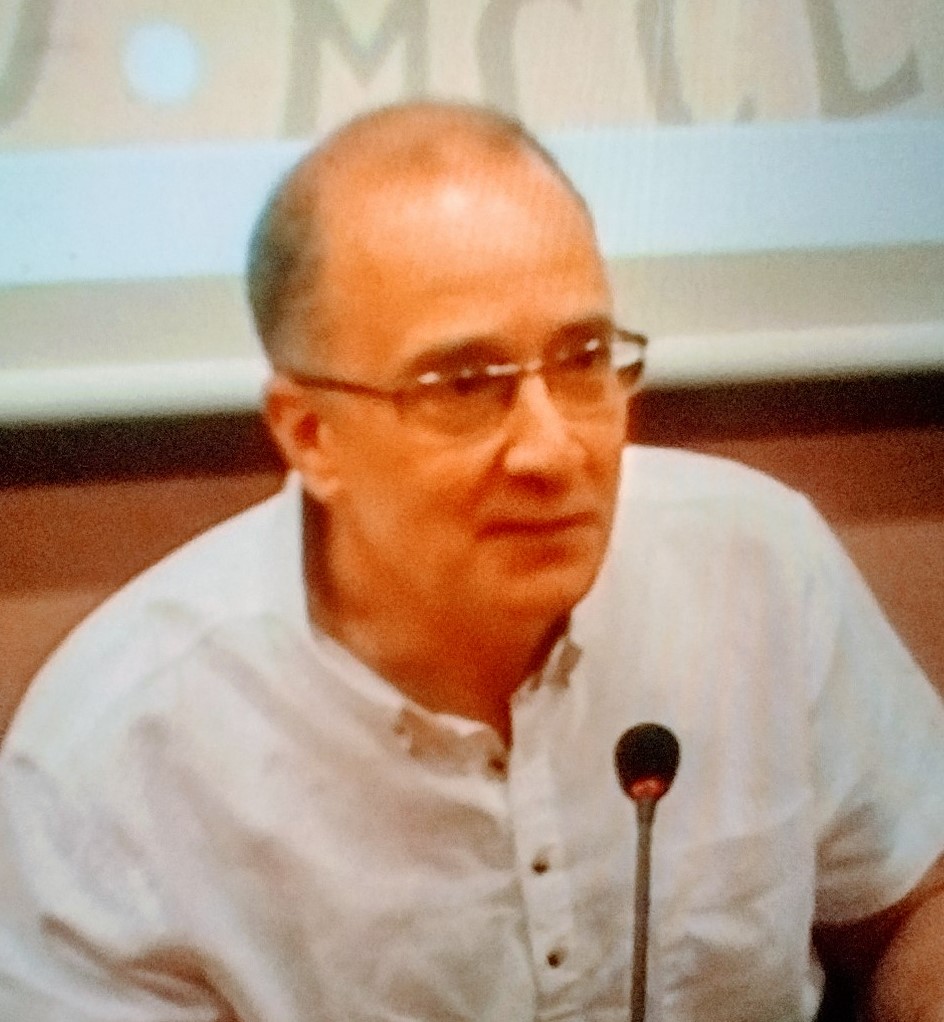 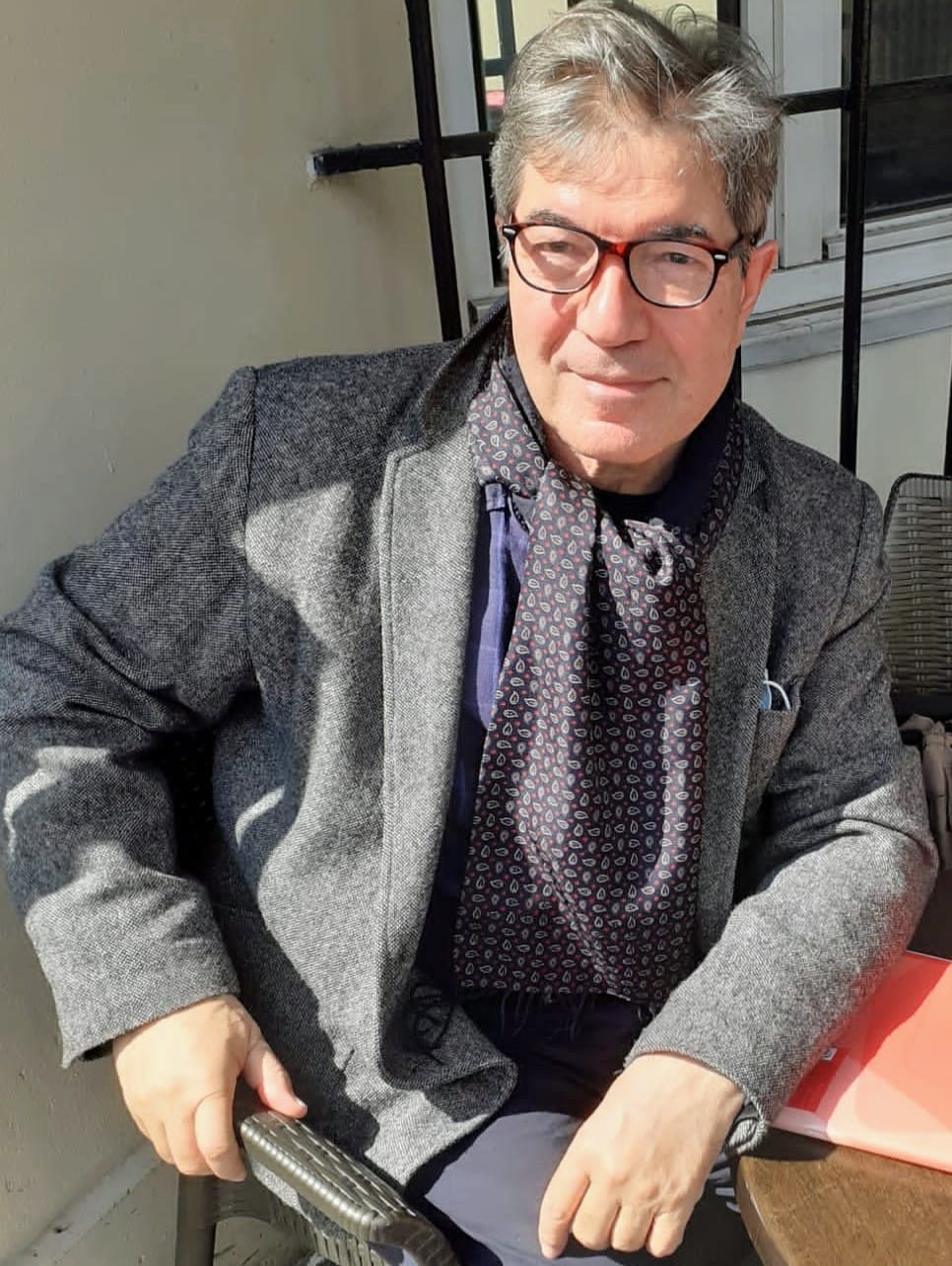 José Emilio Iniesta González es escritor. Licenciado en Filología Románica y Catedrático de Lengua Castellana y Literatura.
Francisco Martínez Albarracín es escritor. Licenciado en filosofía por la Universidad de Valencia, amplió estudios en Viena.
Fawaz Hussain es escritor kurdo de lengua francesa y traductor.
Licenciado en literatura francesa por la Universidad de la Sorbonne.
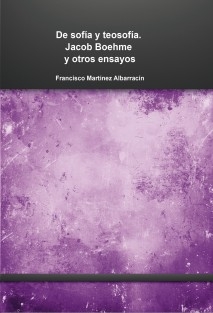 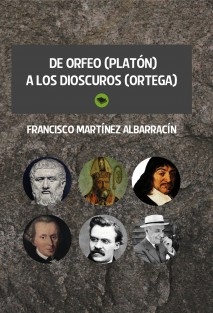 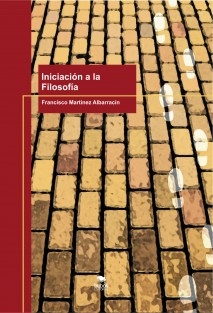 FRANCISCO MARTINEZ ALBARRACIN
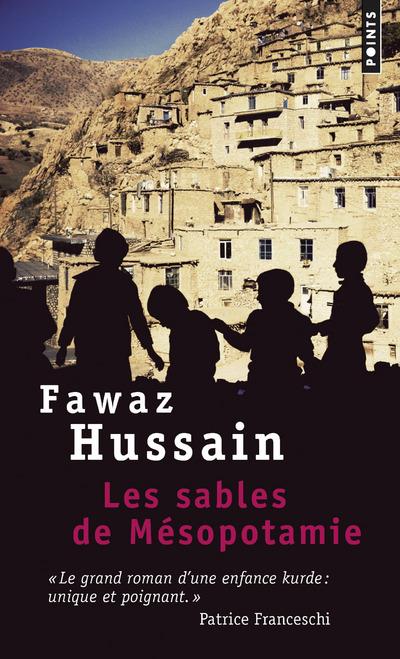 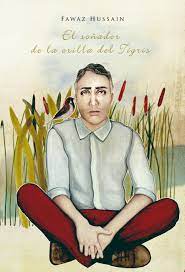 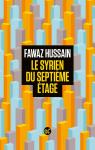 FAWAZ HUSSAIN
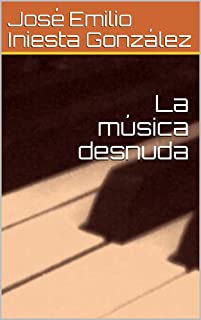 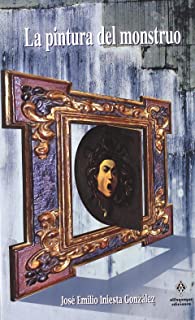 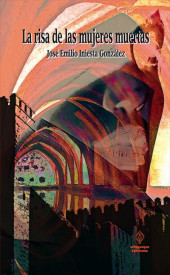 JOSE EMILIO INIESTA GONZALEZ
“MURCIA: TRAS LOS PASOS DE IBN ARABI”: LA NOVELA DE LA ILUMINACIÓN
Mi corazón acoge cualquier forma.Es prado para las gacelas y monasterio para monjes cristianos.Es templo para ídolos y la Kaaba del peregrino.Y las tablas de la Torá y el libro del Corán.Yo profeso la Religión del Amor,hacia donde se dirige mi caravana,porque el Amor es mi única Religión y mi fe.
Los versos de Ibn Arabi son revolucionarios en esta época tanto o más que lo fueron hace 800 años, cualquiera que sea el sentido que le demos a la palabra “revolucionario”. Versos transgresores en el mundo islámico y provocadores en este mundo nuestro materialista y deshumanizado.La novela “Murcia, tras los pasos de Ibn Arabi” es una búsqueda personal del autor, un viaje en el espacio y el tiempo para hallar a Ibn Arabi en dos ciudades tan distintas como Murcia y Damasco, entre la ciudad española que lo vio nacer en 1165 y la hoy atormentada urbe donde murió en el año 1240. Viaje iniciático y búsqueda de un místico controvertido, alabado y denostado en su tiempo y aún después. Peregrinación simultánea en el tiempo a la Murcia actual y a la andalusí, esta última engullida por aquella; una moderna ciudad visible y una vieja medina subterránea, aunque aún viva en pequeños detalles y también en unas gentes que, acaso sin ser conscientes de ello, son “reflejo del reflejo de un reflejo remoto”, pero tan perceptible como esas galaxias lejanas que ven los astrómonos. Peregrinación a Damasco, capital de un país en guerra, en una guerra que no es sino la misma guerra que la Humanidad lleva librando contra sí misma en un intento de autodestrucción, de suicidio colectivo.El escritor Fawaz Hussain posee el don de la “difícil sencillez”, por eso su novela “Murcia, tras los pasos de Ibn Arabi” logra interesar al lector desde el comienzo del relato, desde la primera página. Un argumento sin trucos ni “conejos que salen de la chistera”, sin truculencias ni remedos de “best sellers”, sino con una profundidad que nace de los sentimientos, la palabra y la magia de la evocación de Ibn Arabi. Solo a un novelista tan talentoso como Fawaz, por poner un ejemplo, se le ocurriría establecer una comparación, nada disparatada cuando uno lee su razonamiento, entre Ibn Arabi, el “místico de la iluminación” (¡la célebre Via Iluminativa!) y un Alonso Quijano que se transformó en un cabalero andante al recibir otra iluminación no menos notoria.“Murcia, tras lo pasos de Ibn Arabi” es una novela en gran medida de personajes. Quizás sobre todo de personajes. Fulgencia, Diego, Miguel, Elvira... Elvira como trasunto, casi ochocientos años después, de la Nizam cantada por Ibn Arabi. Siguiendo el pensamiento de los místicos, el gran Jorge Luis Borges consideró en su relato “El acercamiento a Almótasim” que los hombres reflejamos la “luz” emanada de otros hombres (“en algún punto de la tierra hay un hombre de quien procede esa claridad; en algún punto de la tierra está el hombre que es igual a esa claridad”); pues de la misma manera, Faramarj Hajari, protagonista de la novela y “alter ego” del propio autor, recibe la iluminación de un místico murciano inquieto, peregrino y exiliado. Y es que el drama del exilio (autoexilio en el caso de Fawaz Hussain), aparece en la novela, no de una manera forzada, sino de modo natural, como exigido por la propia temática y el desarrollo argumental.Si cierto poeta español dijo “que adonde tienes que ir es a ti mismo”, esta novela nos propone un apasionante viaje interior solapado por el viaje a ciudades distantes en el espacio y el tiempo. Tal vez el viaje más apasionante sea a los mundos del alma, y ese es el principal mérito de esta obra, entre muchos otros. Ese viaje interior (peregrinación, exilio, aventura, búsqueda, ¡qué sé yo!) que Ibn Arabi emprendió hace casi ochocientos años y aún no ha acabado.
José Emilio Iniesta González.Novelista y Catedrático de Lengua Castellana y Literatura.
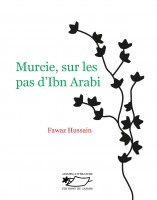